Female and Male Perspectives
“The Creation of Bianca” 
by Dorrit Willumsen, 1981
Programmed for Love, 1981Dorrit Willumsen, 1940-
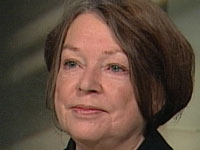 Dorrit Willumsen
Born in Copenhagen
Graduated from junior college
Office and lab work
Writer, Debut 1965
especially focusing on the relationships between men and women, the female body
The impact of modern society on our perception of identity, body, and gender
Feminist ?
The 1970’s – women’s liberation
Women as consumers of beauty and love
Women’s unhappy relationship to their body
The meaning and importance of art
Woman as a representation of modernism
Everyday Realism combined with the Grotesque and Mythical
Woman as a victim of the consumer society
Attempts to reach happiness through consumption, love, beauty, and technology
1980’s
Man as a Pretext, 1908 – women using men in  order not to live for themselves
The difficult life of male and female together
Alienation
Female identity : existence, social role, body, aesthetic self-staging
Historical Women and Men
Marie Tussaud, 1983
Dressed in Purple, 1990 – Empress Theodora (Roman)
Bang, 1996 – Herman Bang

Numerous Awards and Stipends
1996 Nordic Council Literary Prize (The Small Nobel Prize!)
Her Words
Men det er ofte i sådan et vibrerende, nervøst og euforisk øjeblik, at en novelle eller roman er begyndt for mig.

”But it is often in such a vibrating, nervous, and euforic moment that a short story or novel has begun in me.”
The Creation of Bianca
Programmed for Love
The search and longing for love
The longing for physical perfection and beauty
Frail women turning inwards
No distinction between fantasy and reality
Narcissism
Loneliness
Robots and Love
Marge Piercy – He, She and It, 1991
Phie Ambo – Mechanical Love, 2007, movie, 79 min.
http://www.linktv.org/programs/mechanical_love
Love and Robots
The need for love fulfilled by a baby seal
Brain scans prove that the baby seal stimulates feelings of joy
What is the soul? 
Are soul and body one?
The robot is the answer to loneliness?
We need to feel needed
Can love be programmed?
Loving acts produce brain-paths of love
Robots as an expansion of our life
Robot ethics? 
Harming robots = harming humans?
Therapeutic robots
Concern with social and human factors
Nature – culture
What are feelings?
Pygmalion-Myth
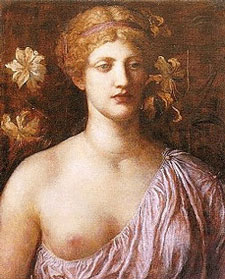 George Frederick Watts1817–1904 Wife of Pygmalion 1868Oil on canvas  26.25 x 21 insBuscot Park, Oxfordshire, England
Pygmalion-Myth
Creation-myth
Personal vanity creates another person
Criticism of the ideal picture we tend to create
Criticism of the propensity of males to create dreams about the perfect woman – without thinking of the inner qualities
What dies and decays is beautiful in contrast to what remains artificially unchanging
Gender-expectations
A collective myth about the differences in gender between male and female
Programming from birth
New research: minor differences
Even in ‘classical’ areas: math, communication, aggressive behavior
Social programming
Prejudices and expectations
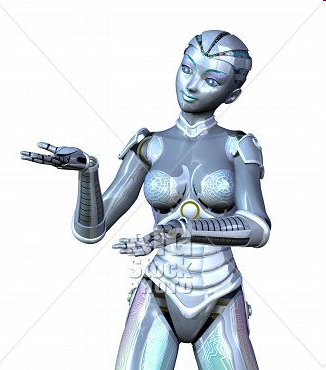 Programmed for Love
Liv, the narrator, an engineer, creates Bianca
Bianca, female robot created to replace women and channel the aggressions of men
Male classmate from the university, with whom Liv becomes somewhat intimate
Liv’s mother talks to Liv about Bianca and her characteristics
Dica, the mother who  concentrates on the essential thing in life: love – and her child
The child is brought up with robots
The father, Orf, works and creates a monster mutated scorpion that can kill and ruin everything – his child!
The mutation kills the child and Dica leaves her house with her golden credit card
The mutation’s point of view: self-defense
The engineer’s ‘boyfriend’ – who left with Bianca - finds Dica, and tells her the story
He lived with Bianca, then kicked her out after hitting her
He thinks of his wife and child living in a commune outside the town’
Then he resumes his search for Bianca
Dica finds an actor who lived with Bianca for 7 months after the first man
The actor takes Dica home instead of Bianca whom he lost – he is abusive
Dica and Bianca meet
Bianca is suffering: “Behind her forehead, the words which were placed on her gentle, caressing tongue are fighting with all the things she has met since then. And she feels as if she is being torn apart in despair.”
Orf wants to die, but as he is requesting his death the door opens:
Bianca enters and he realizes she is like his mutation, then
Three people enter: Liv, the engineer, her ‘boyfriend’, and Dica.
Bianca dies – and the couples leave together
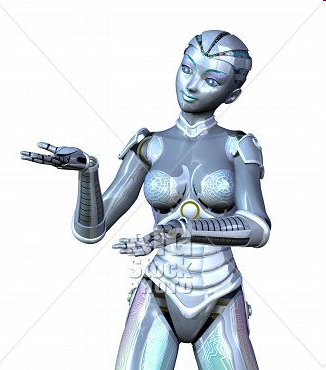 Summaryof Chapter
Liv is talking about how she has matured and has just gotten a job which entails the creation of a female robot to replace women 
She then talks about how she is going to create the model, based upon her assumptions about men and their “needs”.
She mentions her sole encounter with a male classmate. 
Compares herself to a model and describes the model as a criticism of herself
She is stressed about knowing what it is that a man really wants 
Goes to a movie
Asks her mom
Finally, attempts to meet with the man from her class
She talks about what Bianca will be to her, and to men. 
Gets ready to meet with  the male classmate to show off her creation, only to find that he runs off with Bianca
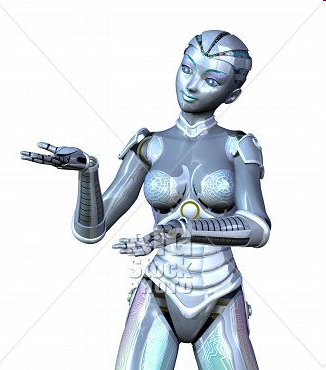 Themes
Futuristic Technology
Maturity
Sexuality
Gender Stereotypes
Female engineer
“Apparently woman is missed only to the extent that she is in the home. Nobody misses the functions she has outside of the home.”
Loneliness/Security
Creates Bianca out of insecurities
Success
“In fact my training as a technician has always advanced me. Never a step backwards. Never a pause.”
Imperfect relationships
“Every second, millions of hazardous relationship are formed.”
Irony
[Speaker Notes: that a woman is to create a woman who will replace the sexual role that women play in society]
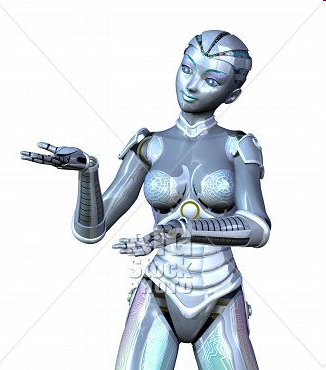 Utopian Satire?
Sex
Creates a female robot with “ideal” sexual characteristics 
Women
“It suddenly dawns on me that had my body been different, perhaps my life would have been different too.”- she feels trapped in her body, it feels limiting to her full potential as a woman
Education
Intense study, no time to enjoy life
Other girls at school 
Competition
Upbringing
“In fact, she has been anxious on my behalf right up until the moment she was able to say ‘My daughter Liv, the engineer.” 
Social responsibility of women’s duties to a man
“For I am not like the women who arouse and satisfy needs. Our bones have the same names. We have the same construction. But our service- even the number of hairs on our head- is different”
Clips from “Lars and the Real Girl” 2007
http://www.youtube.com/watch?v=shCqzZzghWg 
http://www.youtube.com/watch?v=okys0IX-2WU&feature=related
[Speaker Notes: First one at 2:40- introduces to brother and wife
Montage: 
funeral]
Questions
What characteristics would you create for a robot of the other sex? 
Liv said: “And if I were to replace my bed or my chair, I would buy the same shape and size. Therefore, I think the need for security demands a certain outward similarity.” ‘
Is creating an *everyday* human robot far-fetched considering our reliance on technology already?
How are people to reproduce in a society where men are having sexual relations with robots? 
Even though Liv is creating something innovative, would you consider it progress? 
Is technology causing people to feel less emotion? 
What is Liv really trying to create?
Is this story more about how Bianca is replacing women who have more traditional roles so that these women can go on to become more educated like Liv, or does it focus on the fact that any woman can be replaced by technology – or maybe any person ?